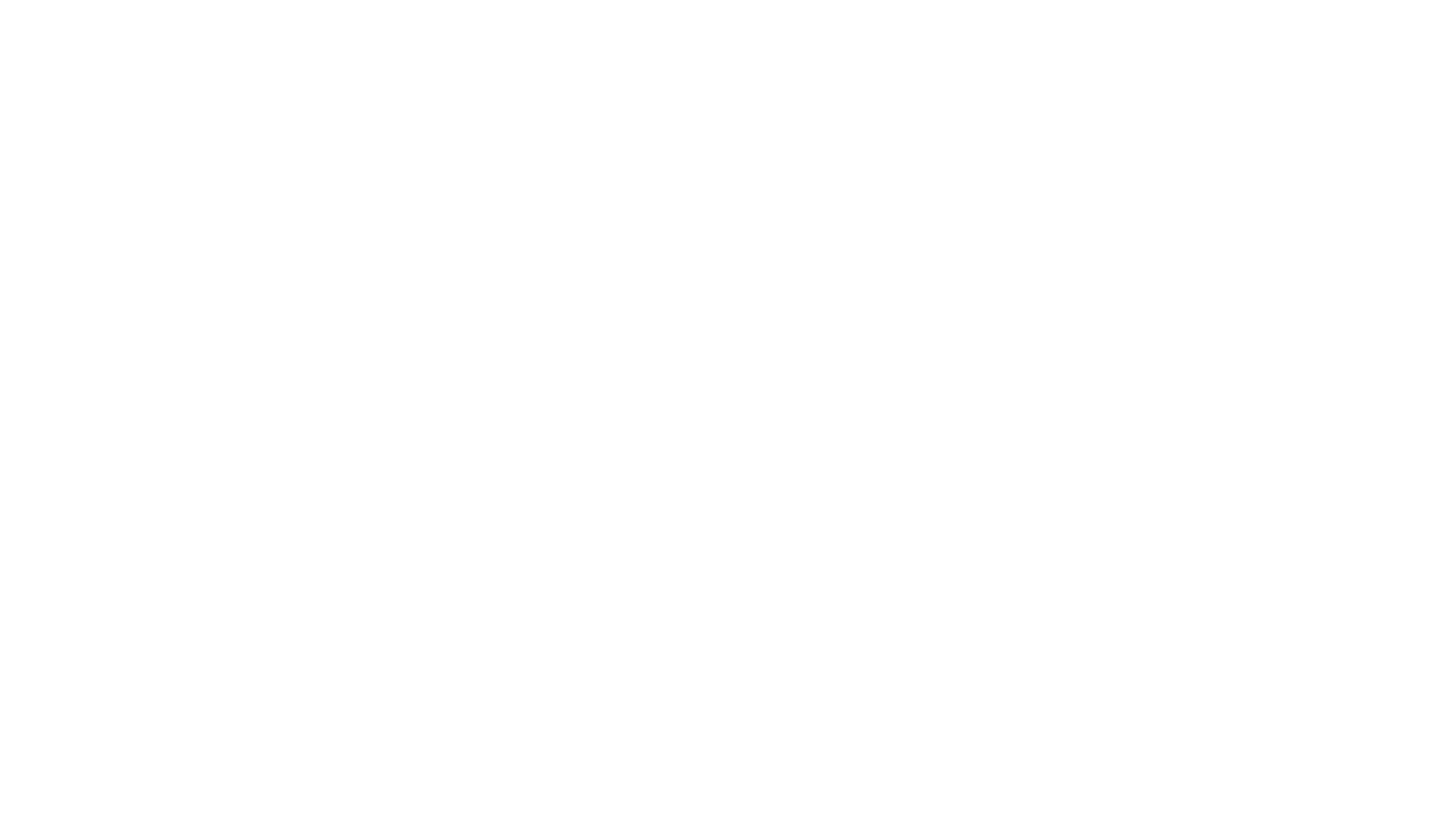 Vaarwel!
Les over Nederlandse zeevaarders in de 17e eeuw
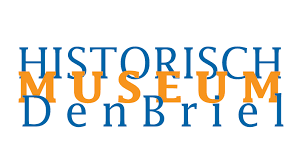 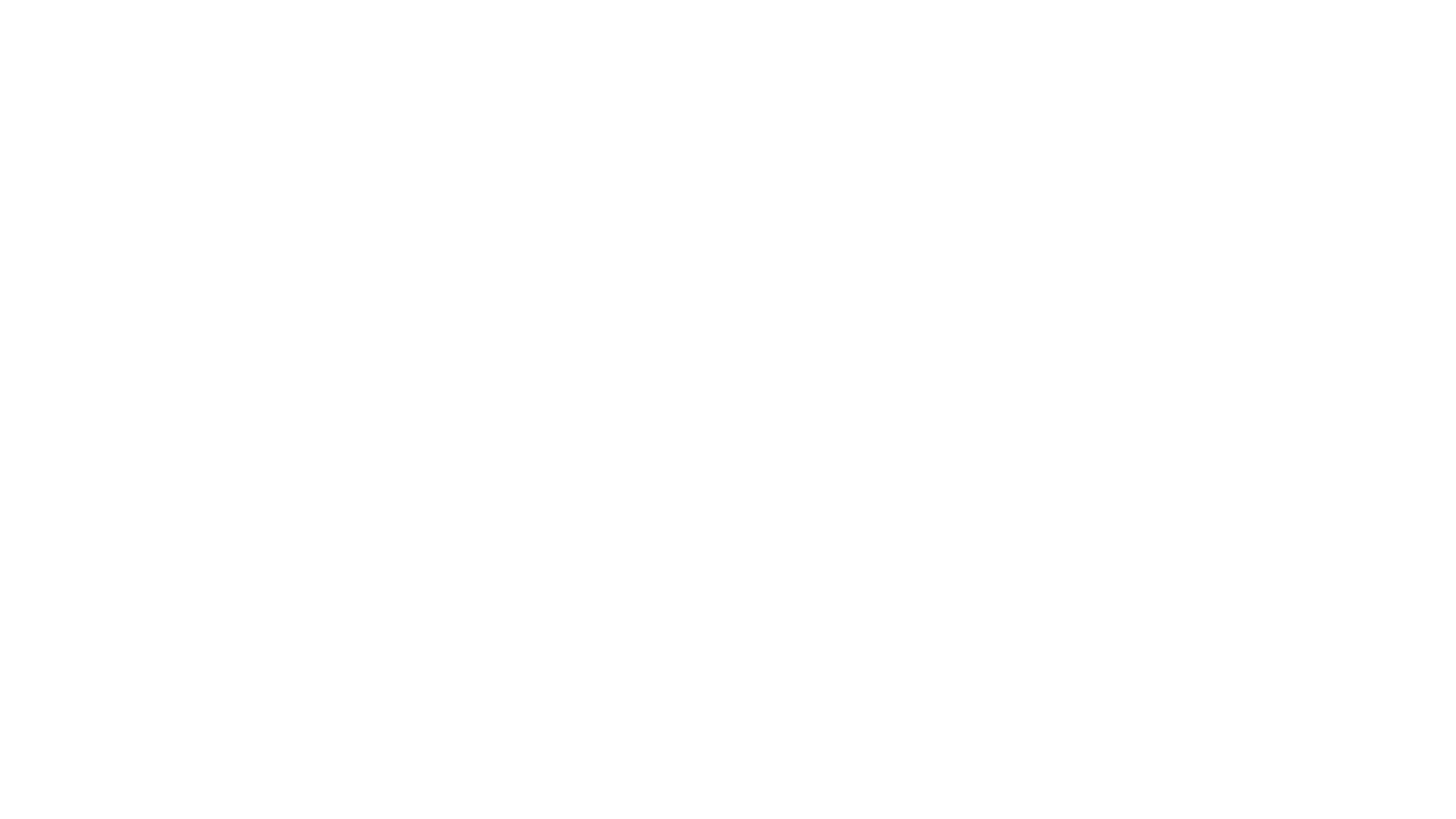 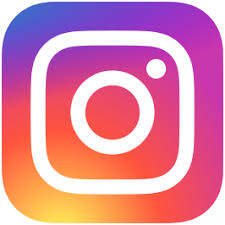 Instagrampost
Hoe ziet jouw Instagrampost van vandaag eruit?

Nodig: pen (potlood) en papier

Teken of beschrijf de foto die je zou plaatsen of die je zou plaatsen als je superbekend was
Schrijf de tekst die erbij past eronder
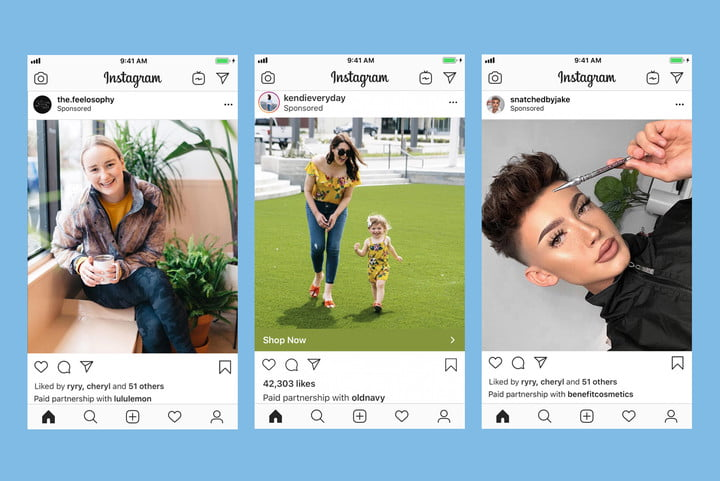 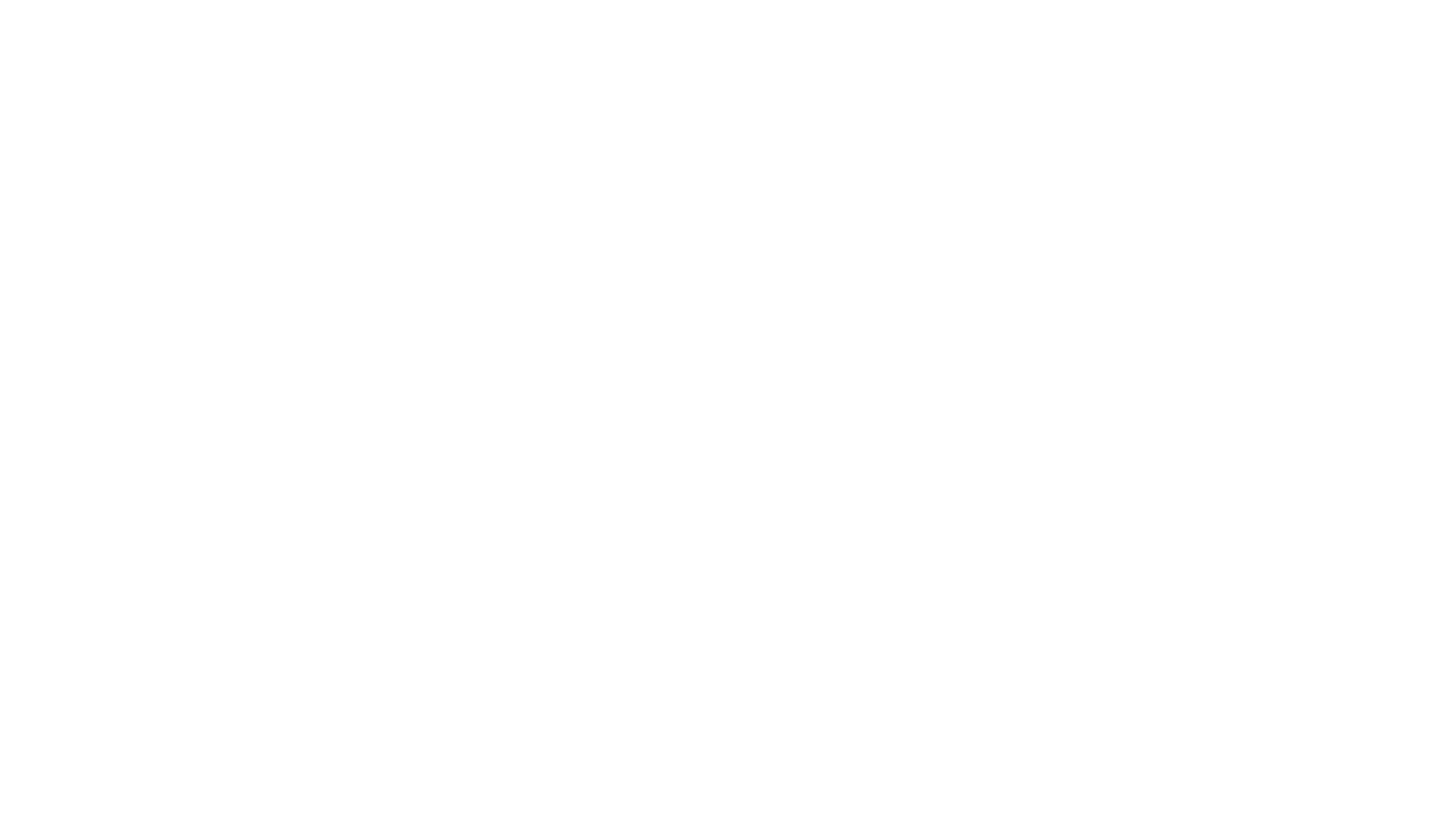 Wat gaan we doen?
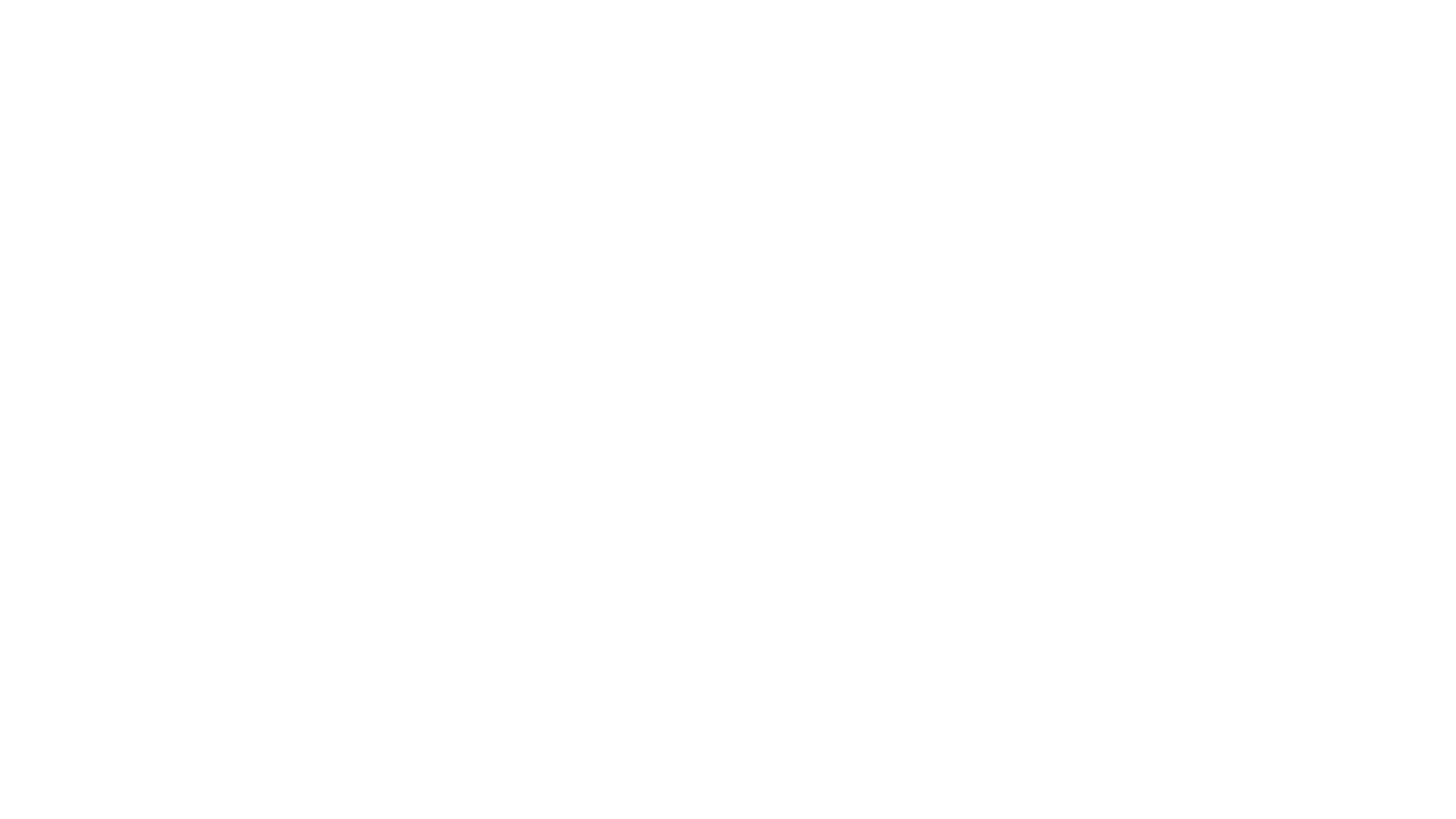 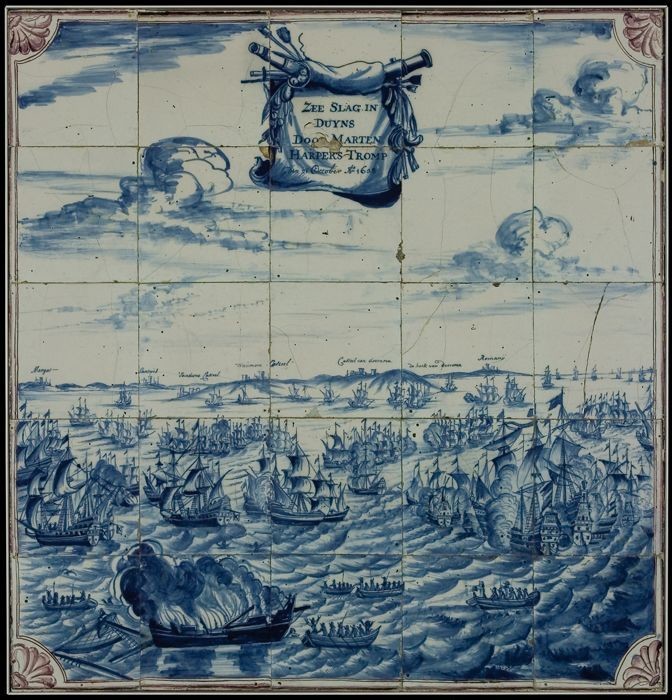 Oude kist gevonden
Matroos
Jacob Jansz (16)
1645
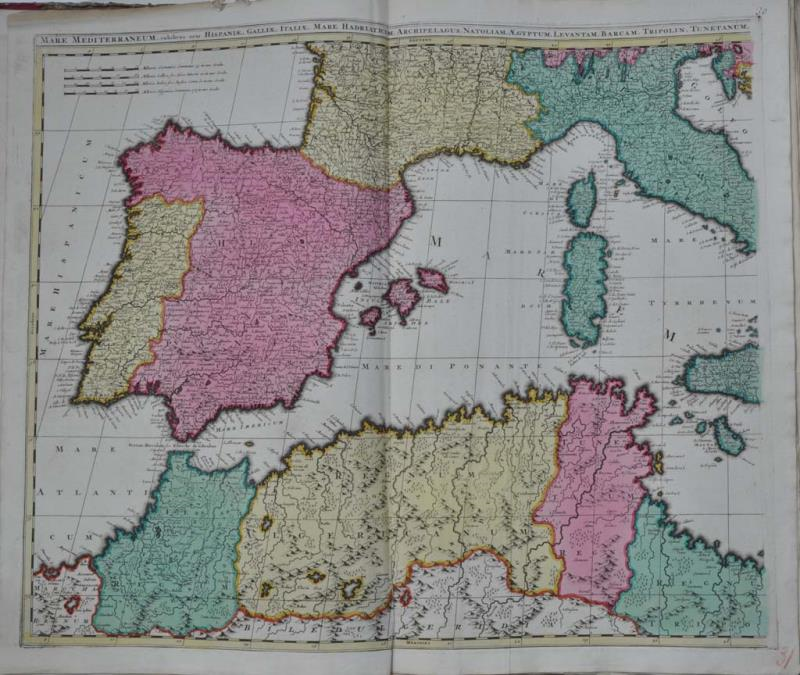 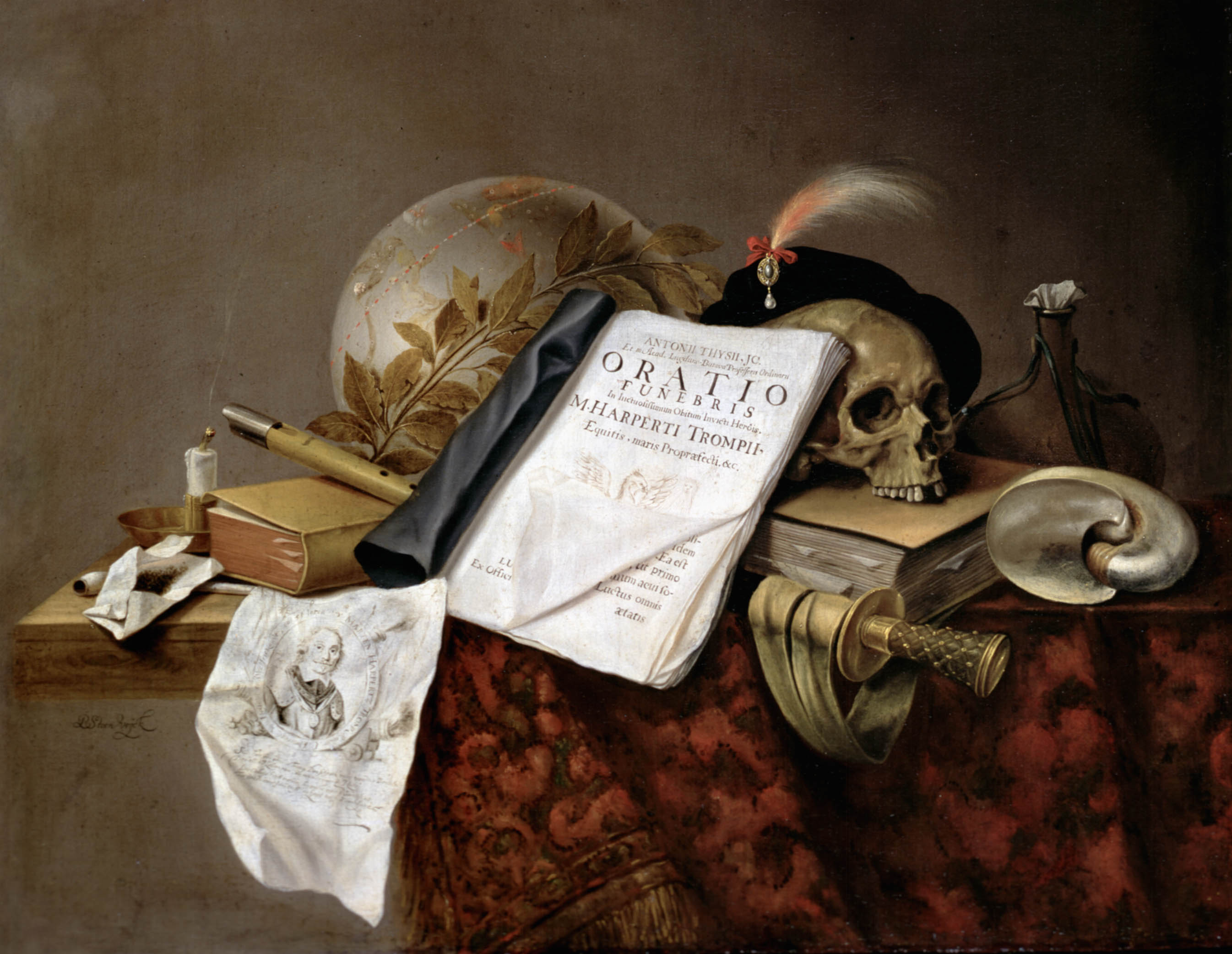 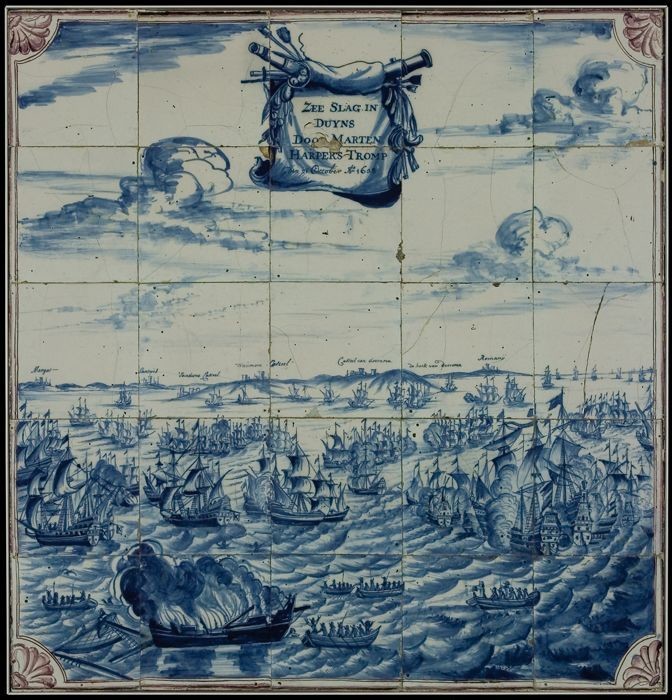 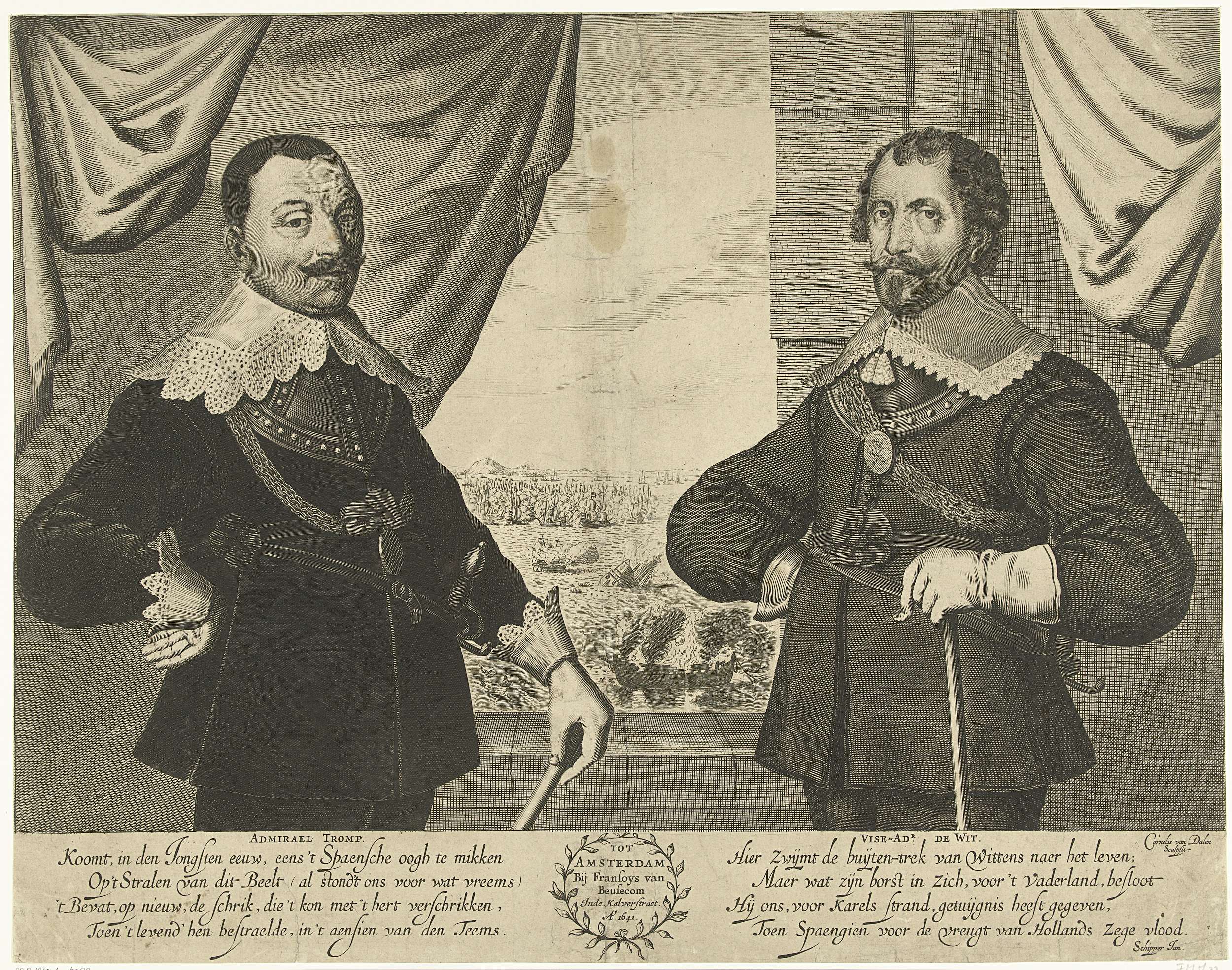 [Speaker Notes: Museumstukken uit Historisch Museum Brielle. Links: Maarten Tromp, rechts: Witte de With]
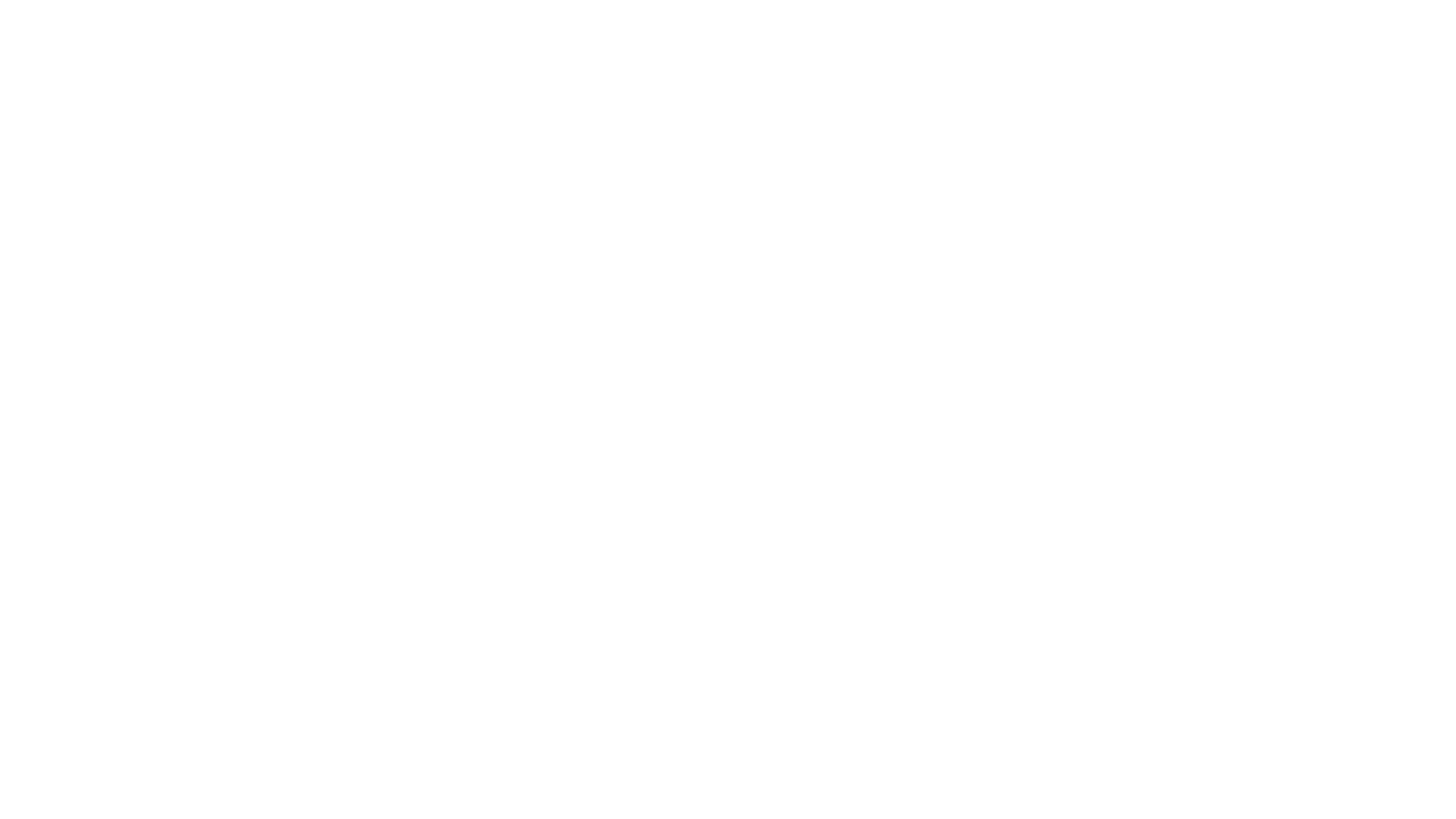 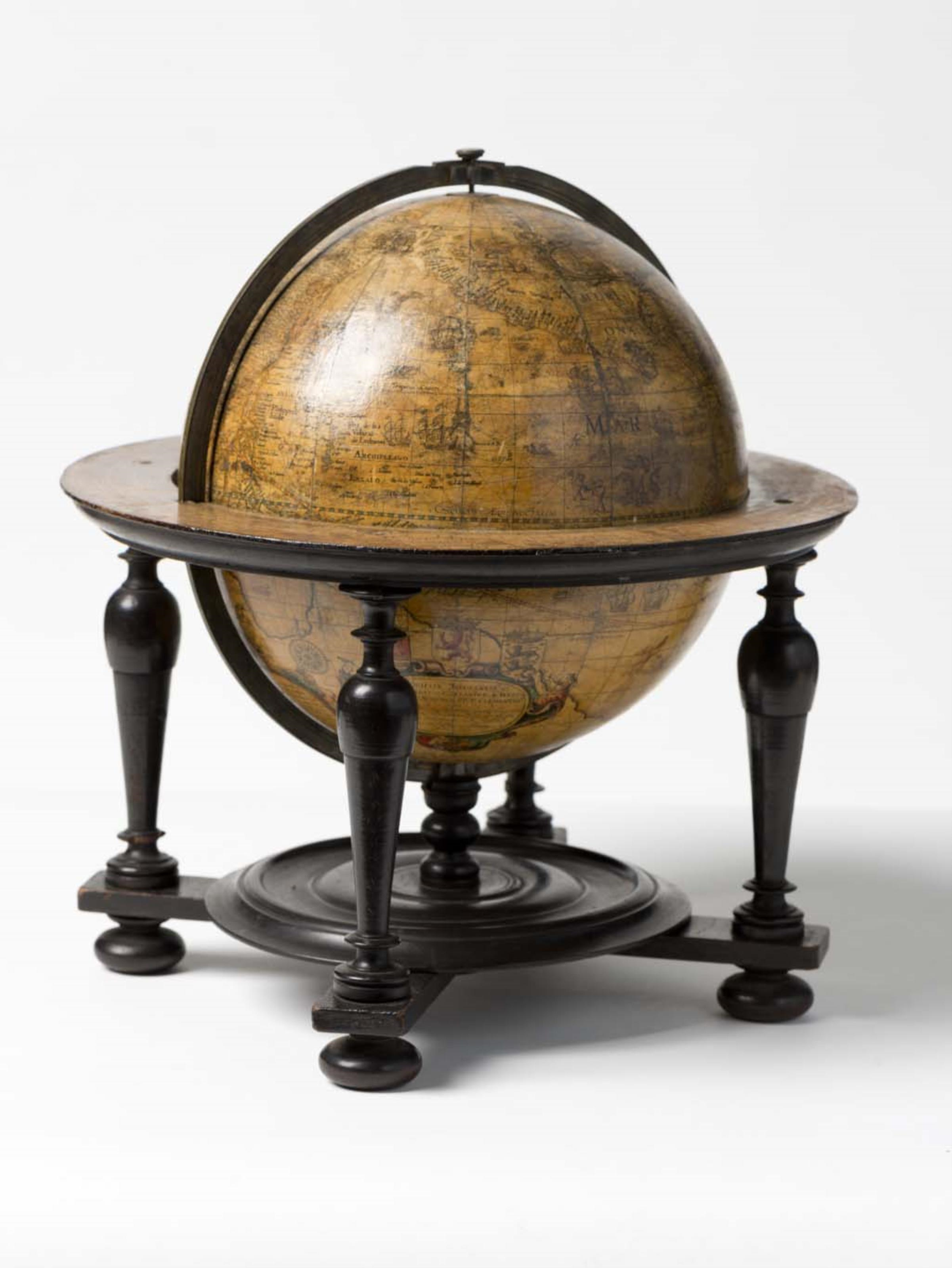 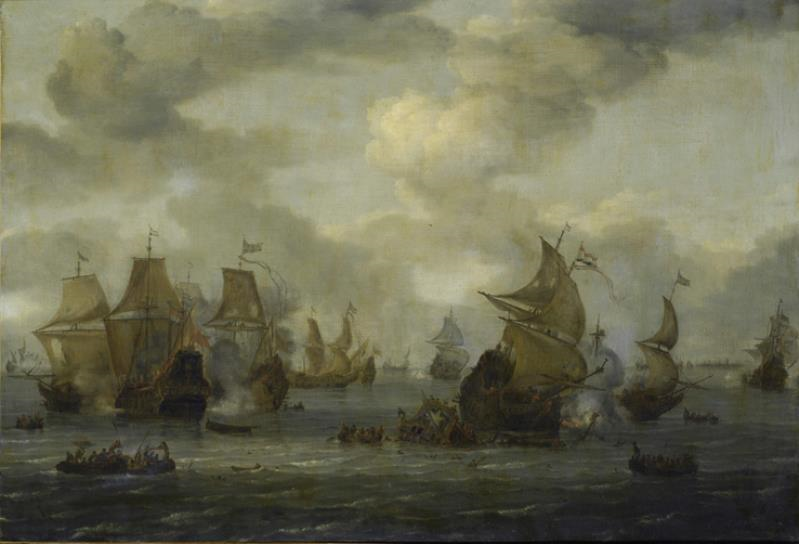 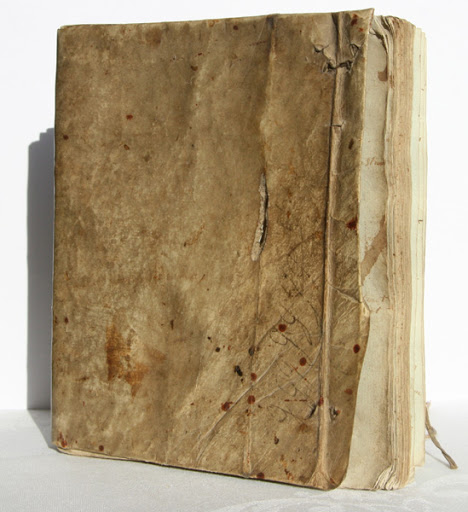 DagboekfragmentenLees de 2 fragmenten van Jacob Jansz uit 1645
Dilemma’s van Jacob Jansz
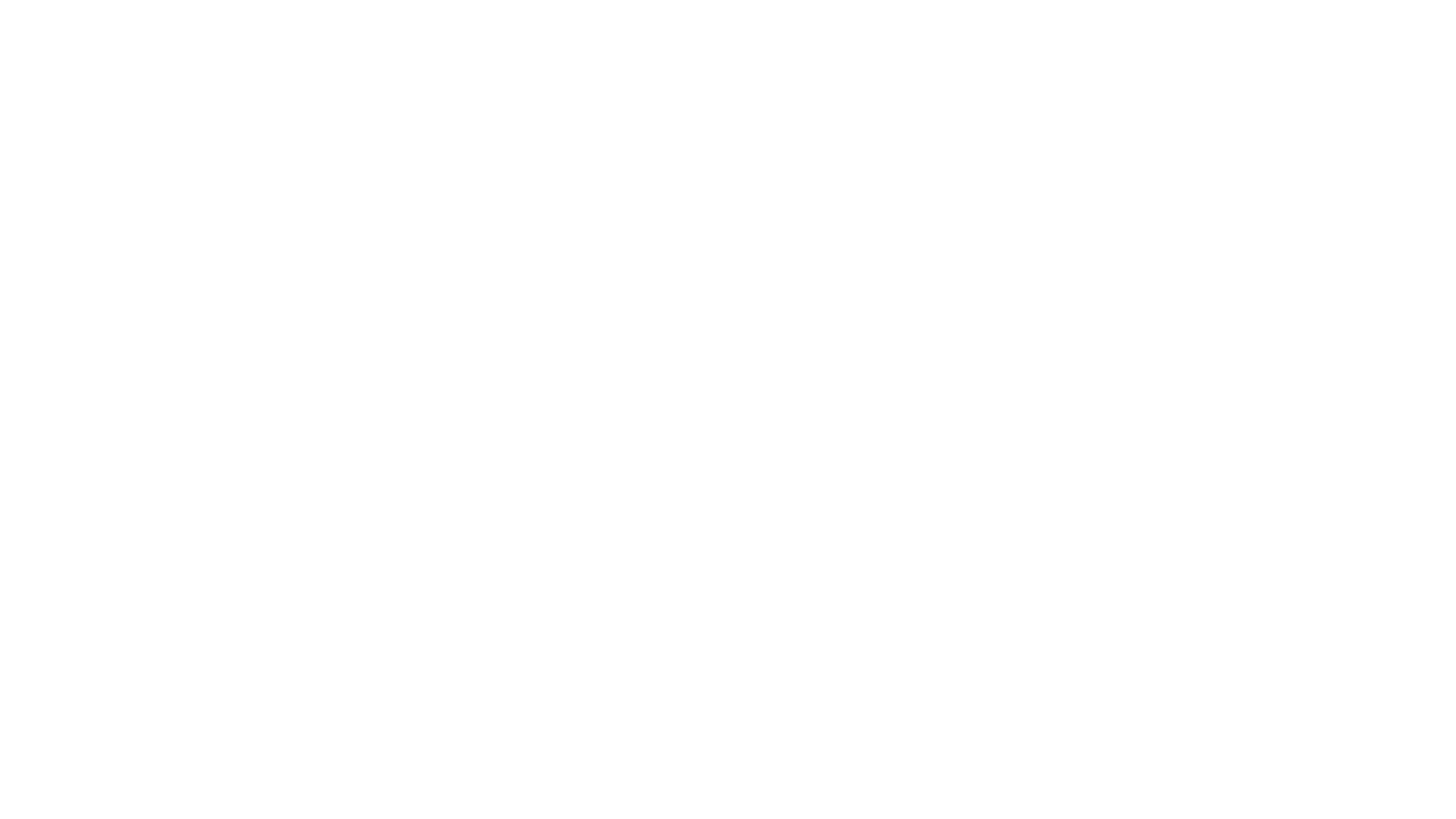 Voorbeeld:

Je bent moeder:
Je kind gaat mee op een schip en je zal hem een half jaar niet zien				OF
Je kind blijft thuis en je hebt niet genoeg geld om hem eten te geven

ToelichtingMoeders (vaders waren meestal minder met de kinderen bezig) moesten hun zoons vaak op jonge leeftijd laten gaan, zonder zekerheid ze terug te zien. Maar als ze een zoon minder hadden om te voeden, scheelde dat in het geld voor het gezin.
Dilemmaspel
[Speaker Notes: De vraag is natuurlijk hoe ‘veilig’ de situatie was aan land onder niet al te welgestelde mensen.]
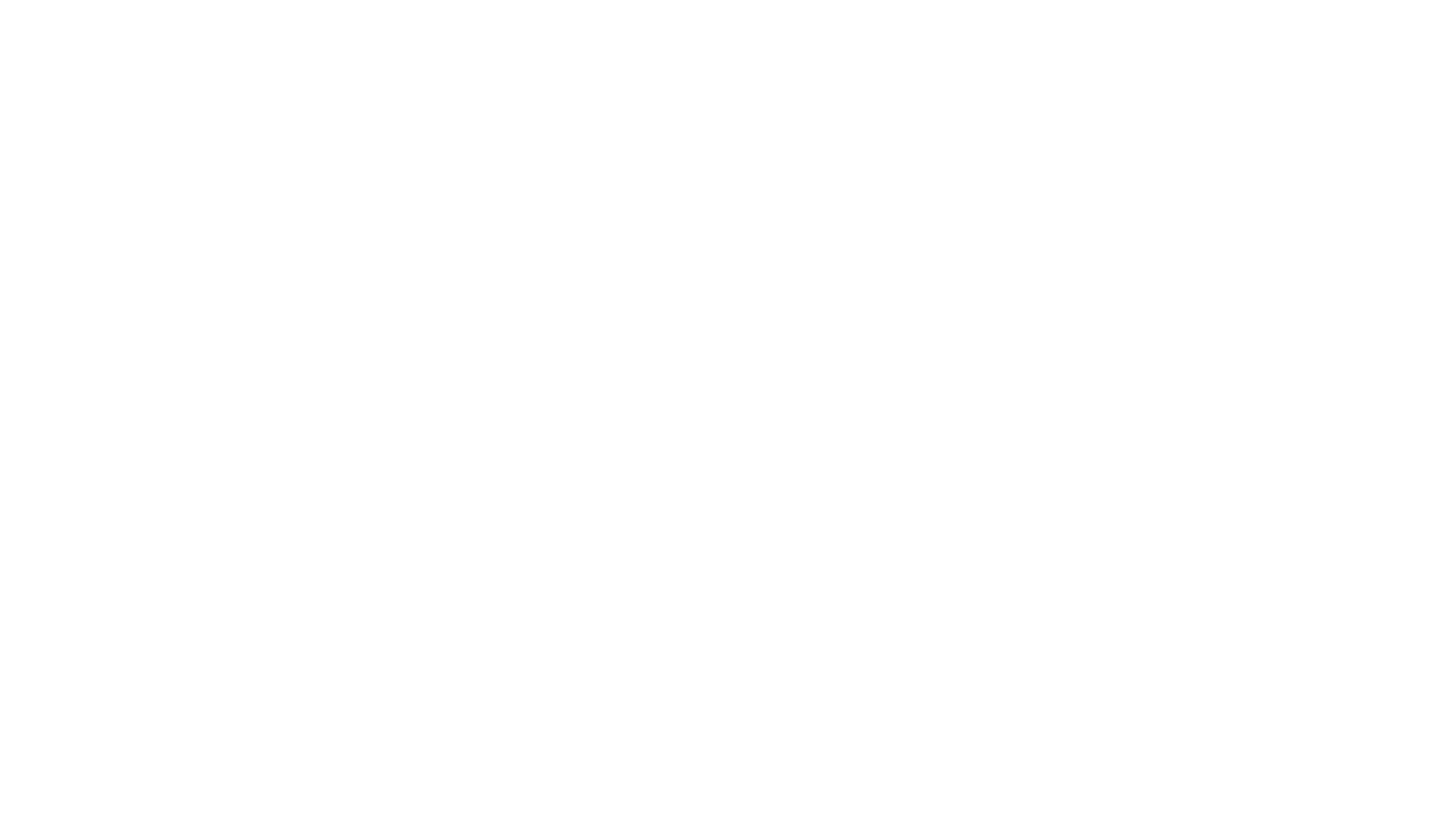 Dilemmaspel: spelregels
Om de beurt pak je een kaartje van de stapel en je leest het voor
Iedereen in je groepje moet kiezen!
Vertel elkaar wat je kiest
Zijn jullie het niet eens? Wat zijn je argumenten? Lukt het om de ander te overtuigen?
Als jullie het eens zijn of niemand heeft meer een argument, pak je het volgende kaartje
Als je alle kaartjes besproken hebt, krijg je toelichtingskaartjes. Lees ze goed en verbind ze aan het juiste dilemma.
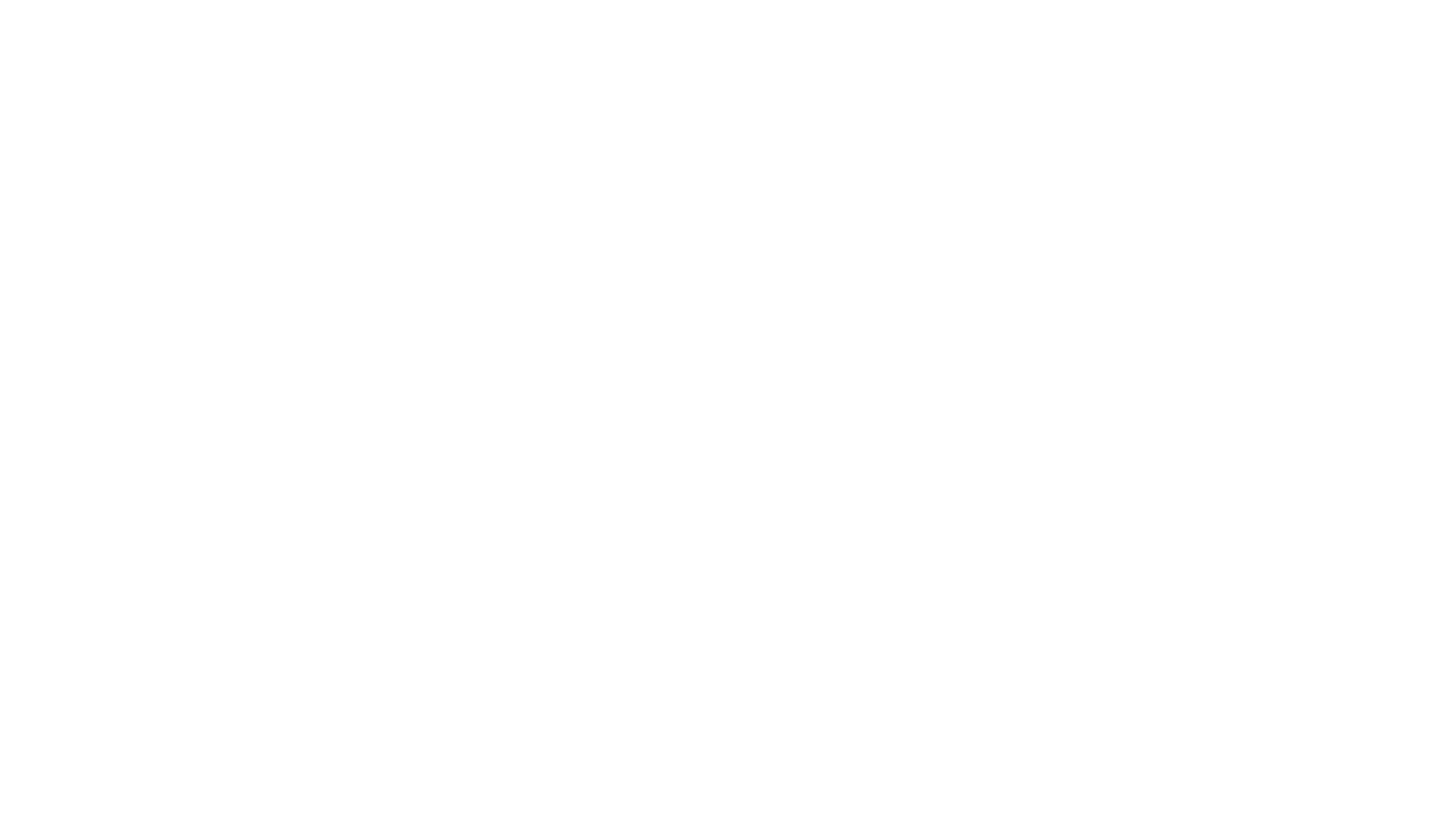 Dilemmaspel
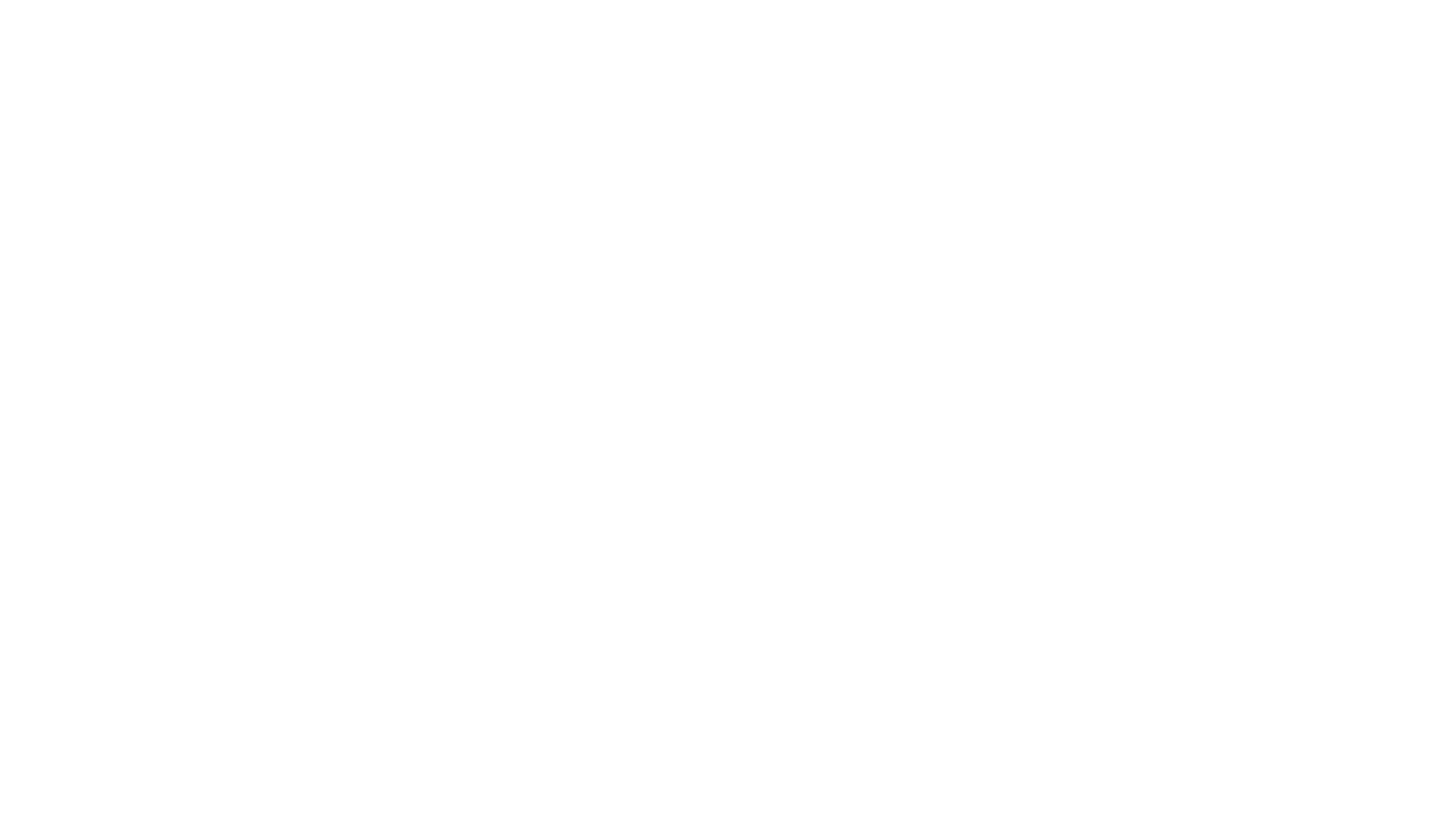 Afronding
Stel je eens voor: je bent Jacob Jansz. Zou je in zijn tijd kunnen leven?Waarom wel of niet?

Wat neem je mee uit deze les?
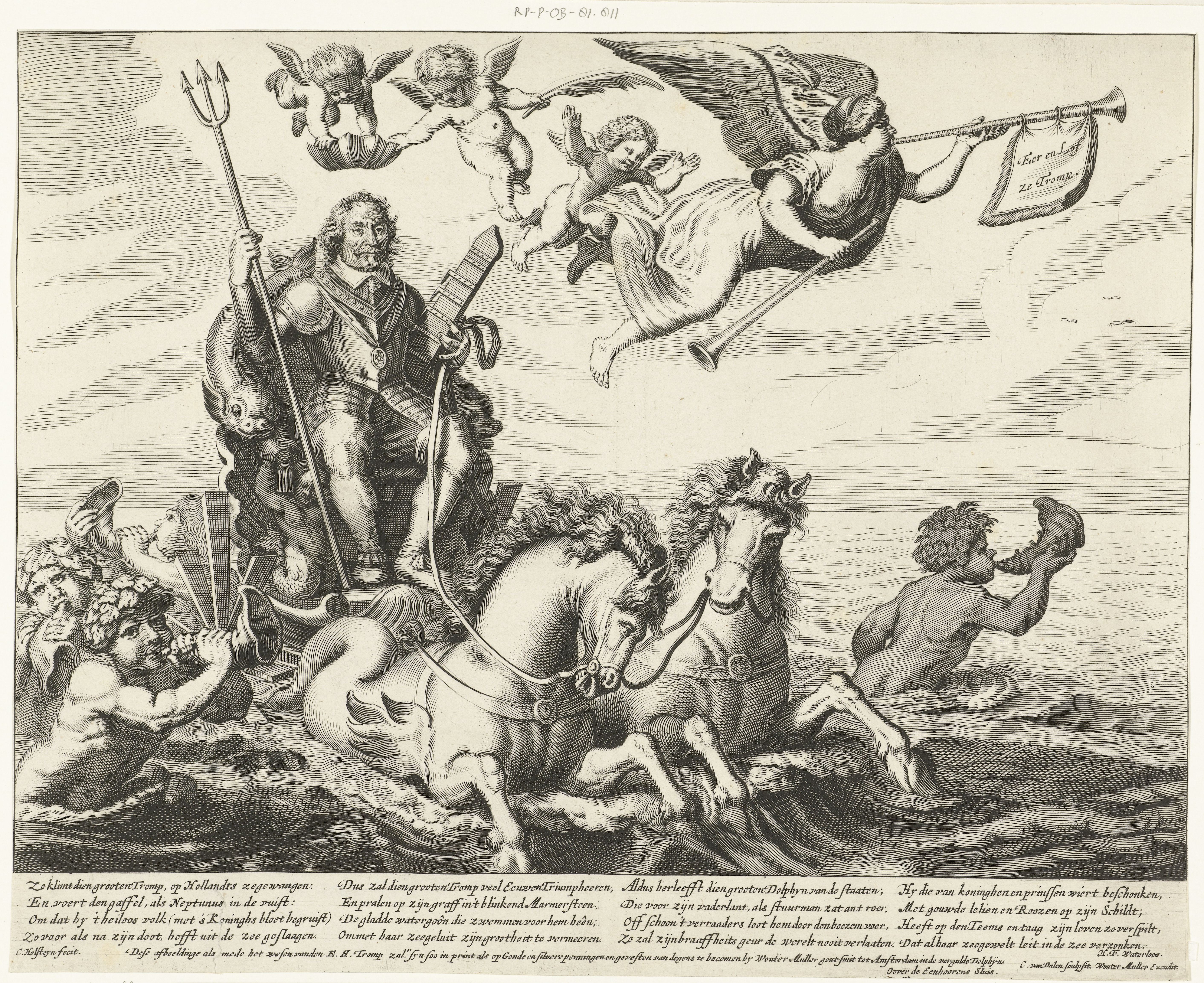 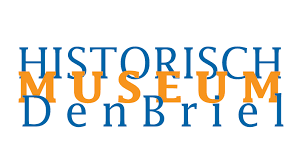